ANNUAL REPORT
WE WILL DO A GREAT JOB !
01
02
03
04
点击这里输入文章标题
点击这里输入文章标题
点击这里输入文章标题
点击这里输入文章标题
目录
CONTENTS
01
HERE INPUT YOUR TITLE
The difference in needs and desires of presenters and audiences has become more noticeable.
01 点击这里输入文章标题
23,456
6,457
83,451
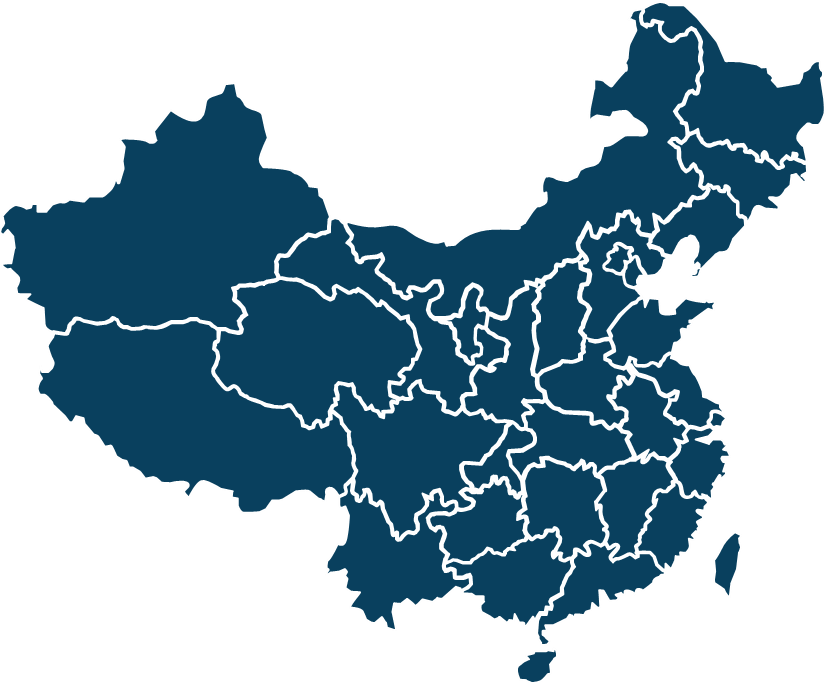 Supporters say that the ease of use of presentation software can save a lot of time for people who otherwise would have used other types of visual aid—hand-drawn or mechanically typeset slides, blackboards or whiteboards, 

or overhead projections. Ease of use also encourages those who otherwise would not have used visual aids, or would not have given a presentation at all, 

the difference in needs and desires of presenters and audiences has become more noticeable.
01 点击这里输入文章标题
INPUT YOUR TEXT
INPUT YOUR TEXT
INPUT YOUR TEXT
INPUT YOUR TEXT
INPUT YOUR TEXT
INPUT YOUR TEXT
INPUT YOUR TEXT
INPUT YOUR TEXT
INPUT YOUR TEXT
INPUT YOUR TEXT
INPUT YOUR TEXT
INPUT YOUR TEXT
INPUT YOUR TEXT
INPUT YOUR TEXT
INPUT YOUR TEXT
INPUT YOUR TEXT
01 点击这里输入文章标题
01
02
03
04
此处输入文本
此处输入文本
此处输入文本
此处输入文本
此处输入文本
此处输入文本
此处输入文本
此处输入文本
此处输入文本
此处输入文本
此处输入文本
此处输入文本
01 点击这里输入文章标题
请在此处输入您的文本
请在此处输入您的文本
请在此处输入您的文本
请在此处输入您的文本
标题
请在此处输入您的文本
请在此处输入您的文本
请在此处输入您的文本
请在此处输入您的文本
01 点击这里输入文章标题
请在此处输入您的文本，或者复制您的文本粘贴到此处。
请在此处输入您的文本，或者复制您的文本粘贴到此处
请在此处输入您的文本，或者复制您的文本粘贴到此处
标题
标题
标题
标题
标题
标题
01 点击这里输入文章标题
专注
专注
专注
专注
专注
专注
专注
专注
专注
专注
标题
自我认知
自我认知
自我认知
自我认知
自我认知
自我认知
自我认知
自我认知
自我认知
自我认知
标题
驾驭
驾驭
驾驭
驾驭
驾驭
驾驭
驾驭
驾驭
标题
成就
成就
成就
成就
标题
同理心
同理心
同理心
同理心
标题
善念
善念
善念
善念
标题
02
HERE INPUT YOUR TITLE
The difference in needs and desires of presenters and audiences has become more noticeable.
02 点击这里输入文章标题
标题
标题
标题
标题
标题
02 点击这里输入文章标题
标题
标题
输入文本内容
输入文本内容
输入文本内容
输入文本内容
输入文本内容
输入文本内容
输入文本内容
输入文本内容
输入文本内容
输入文本内容
标题
02 点击这里输入文章标题
01
03
05
02
04
请在此处输入您的文本
请在此处输入您的文本
请在此处输入您的文本
请在此处输入您的文本
请在此处输入您的文本
02 点击这里输入文章标题
标题
标题
TITLE HERE
TITLE HERE
the difference in needs and desires of presenters and audiences has become more noticeable.
the difference in needs and desires of presenters and audiences has become more noticeable.
the difference in needs and desires of presenters and audiences has become more noticeable.
the difference in needs and desires of presenters and audiences has become more noticeable.
03
HERE INPUT YOUR TITLE
The difference in needs and desires of presenters and audiences has become more noticeable.
03 点击这里输入文章标题
此处输入文本
此处输入文本
此处输入文本
此处输入文本
标题
此处输入文本
此处输入文本
此处输入文本
此处输入文本
此处输入文本
此处输入文本
03 点击这里输入文章标题
输入标题
输入标题
输入标题
输入标题
此处输入文本
此处输入文本
此处输入文本
此处输入文本
此处输入文本
此处输入文本
此处输入文本
此处输入文本
03 点击这里输入文章标题
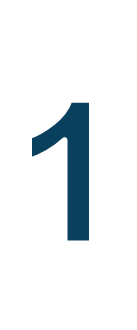 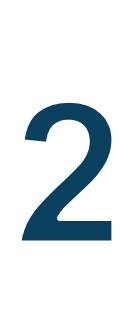 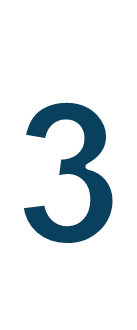 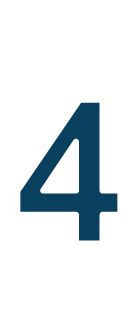 标题
标题
标题
标题
此处输入文本
此处输入文本
此处输入文本
此处输入文本
此处输入文本
此处输入文本
此处输入文本
此处输入文本
此处输入文本
此处输入文本
此处输入文本
此处输入文本
请在此处输入您的文本
请在此处输入您的文本
请在此处输入您的文本
请在此处输入您的文本
A
C
03 点击这里输入文章标题
B
请在此处输入您的文本
请在此处输入您的文本
请在此处输入您的文本
请在此处输入您的文本
D
标题
标题
标题
标题
04
HERE INPUT YOUR TITLE
The difference in needs and desires of presenters and audiences has become more noticeable.
04 点击这里输入文章标题
此处输入文本
此处输入文本
此处输入文本
此处输入文本
2
3
1
4
04 点击这里输入文章标题
地区卡
地区卡
地区卡
这里输入您的
文字内容
这里输入您的
文字内容
这里输入您的
文字内容
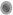 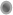 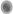 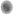 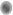 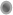 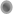 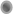 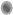 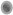 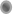 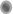 04 点击这里输入文章标题
标题
标题
标题
1
2
3
此处输入文本
此处输入文本
此处输入文本
此处输入文本
此处输入文本
此处输入文本
04 点击这里输入文章标题
标题
此处输入文本
此处输入文本
此处输入文本
此处输入文本
标题
标题
标题
此处输入文本
此处输入文本
此处输入文本
此处输入文本
THANKS YOU
WE WILL DO A GREAT JOB !